Unsere wohnung
Nikola Hvojniková
Unsere WohnungDie Wohnung befindet sich auf Bernolákovastraße 634/23 in Nováky - es ist eine Stadt, es liegt bei Prievidza. Prievidza ist ein Bezirk. Wie wohnen in der vierten Etage  und unsere Wohnung hat 4 Zimmer.In der Wohnung sind wir drei:  Ich, meine Mutter, mein Vater.
Mein zimmer Ich habe hier ein Bett, einen Kleiderschrank, einen Schreibtisch, einen Stuhl, einen Computer, zwei Regale, drei Kommoden und meinen Hamster...
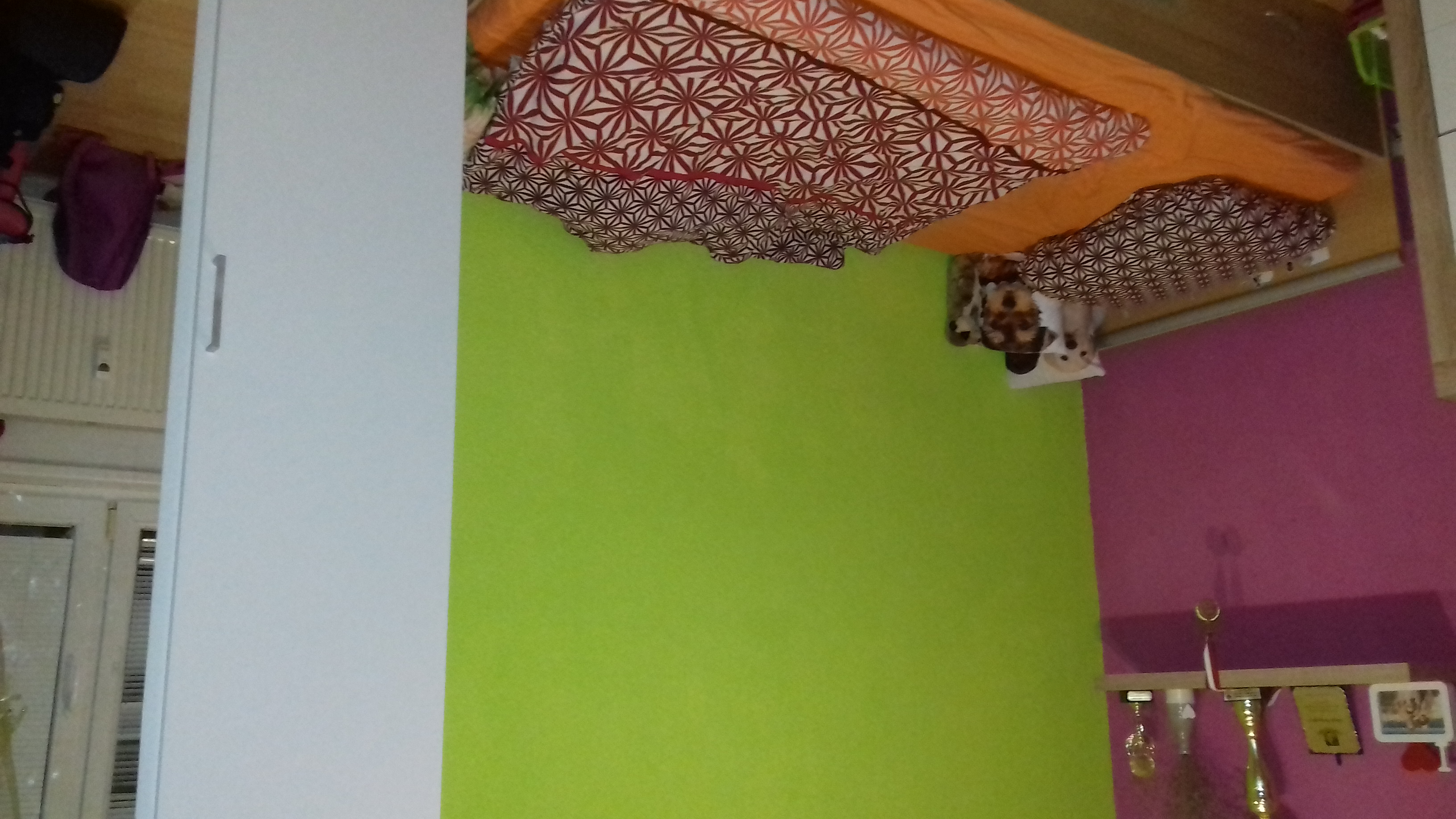 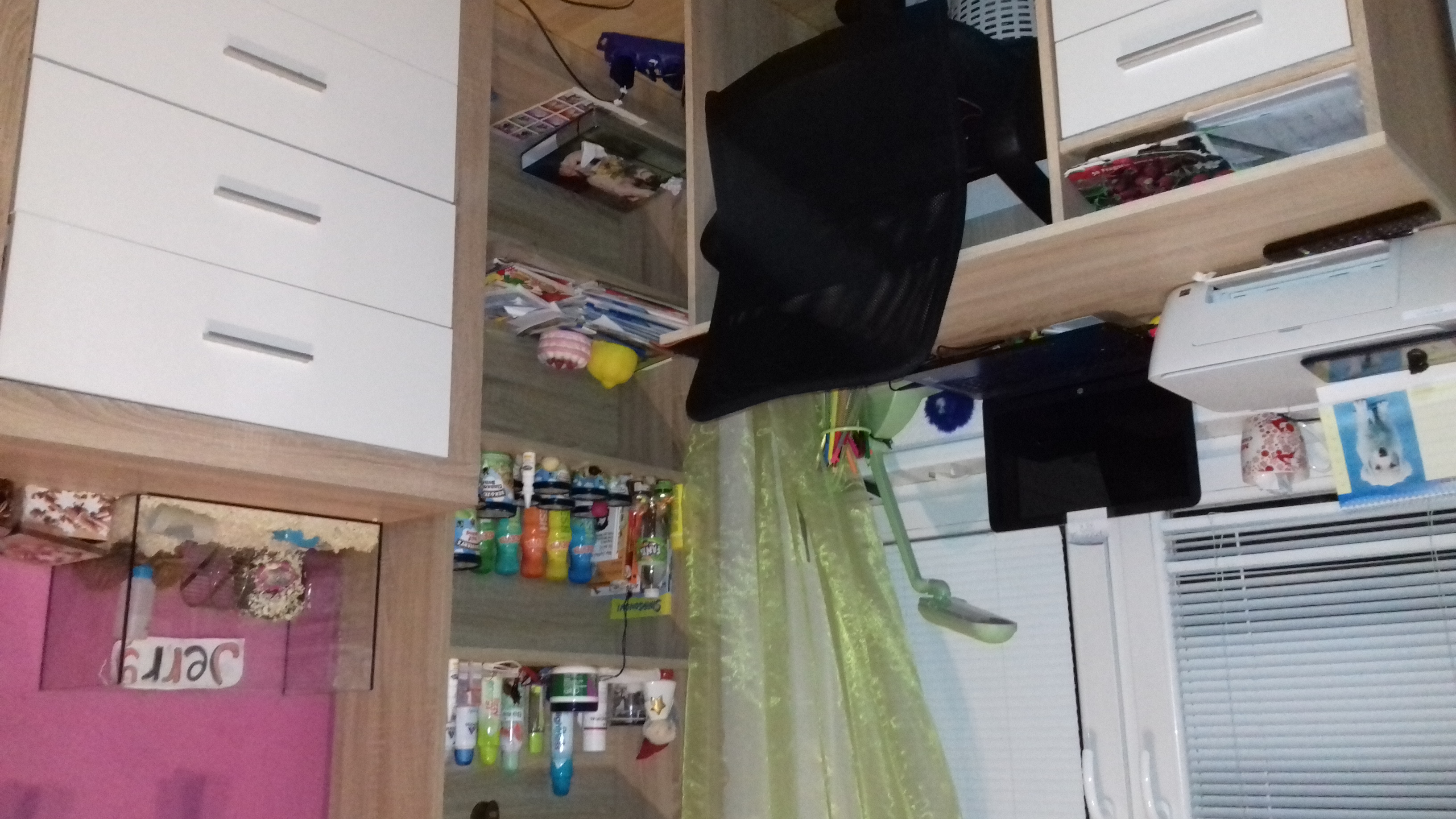 Unser Wohnzimmer Hier ist ein Fernseher, eine große Couch, ein Regal, ein Kamin, eine Kommode, ein Tisch, ein Blumentopf und ein Teppich..
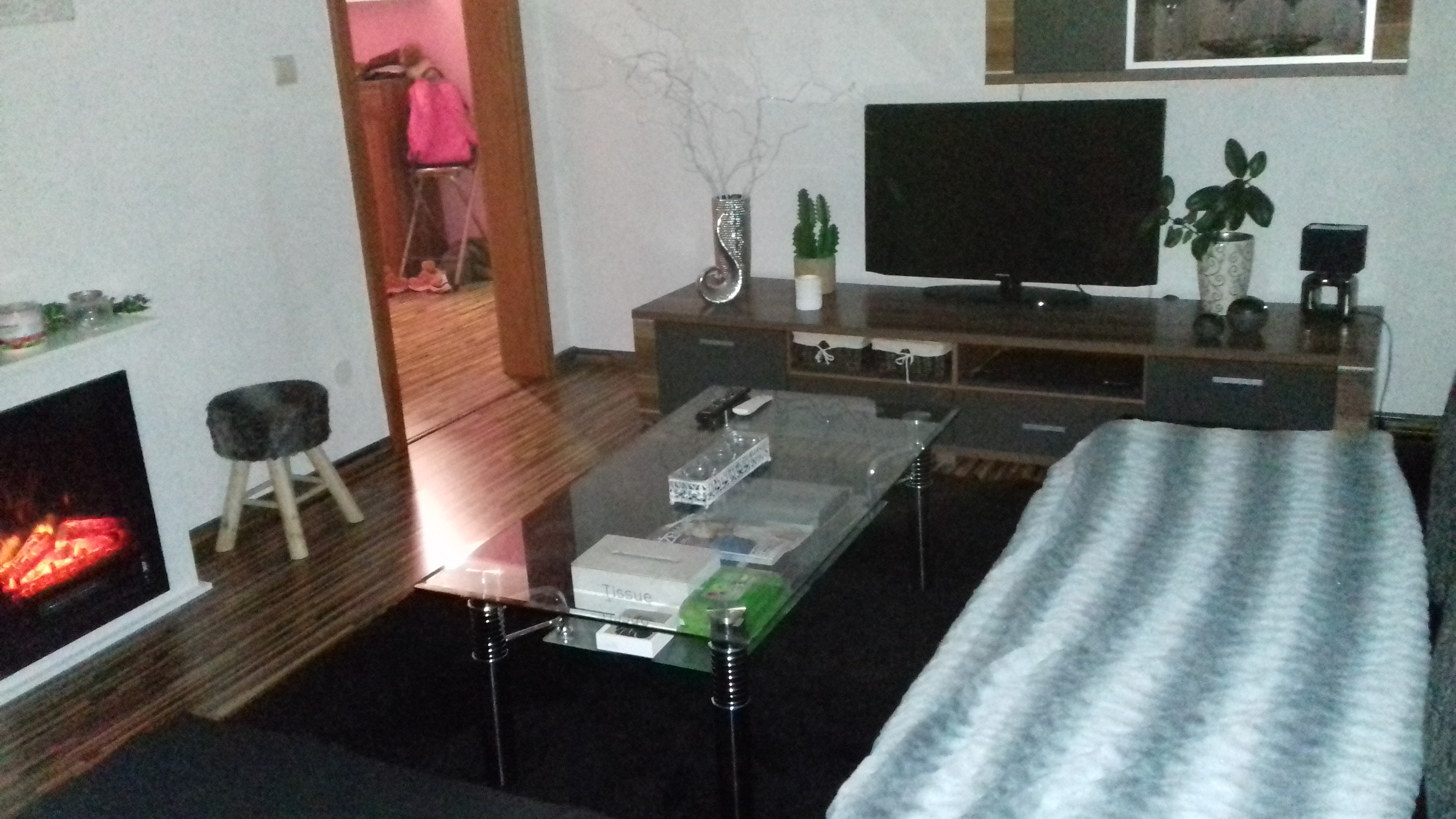 Unsere KücheIn derKüche kann man einen Backofen, Herd, Kühlschrank, 2 Schränke und einen roten  Teppich finden.
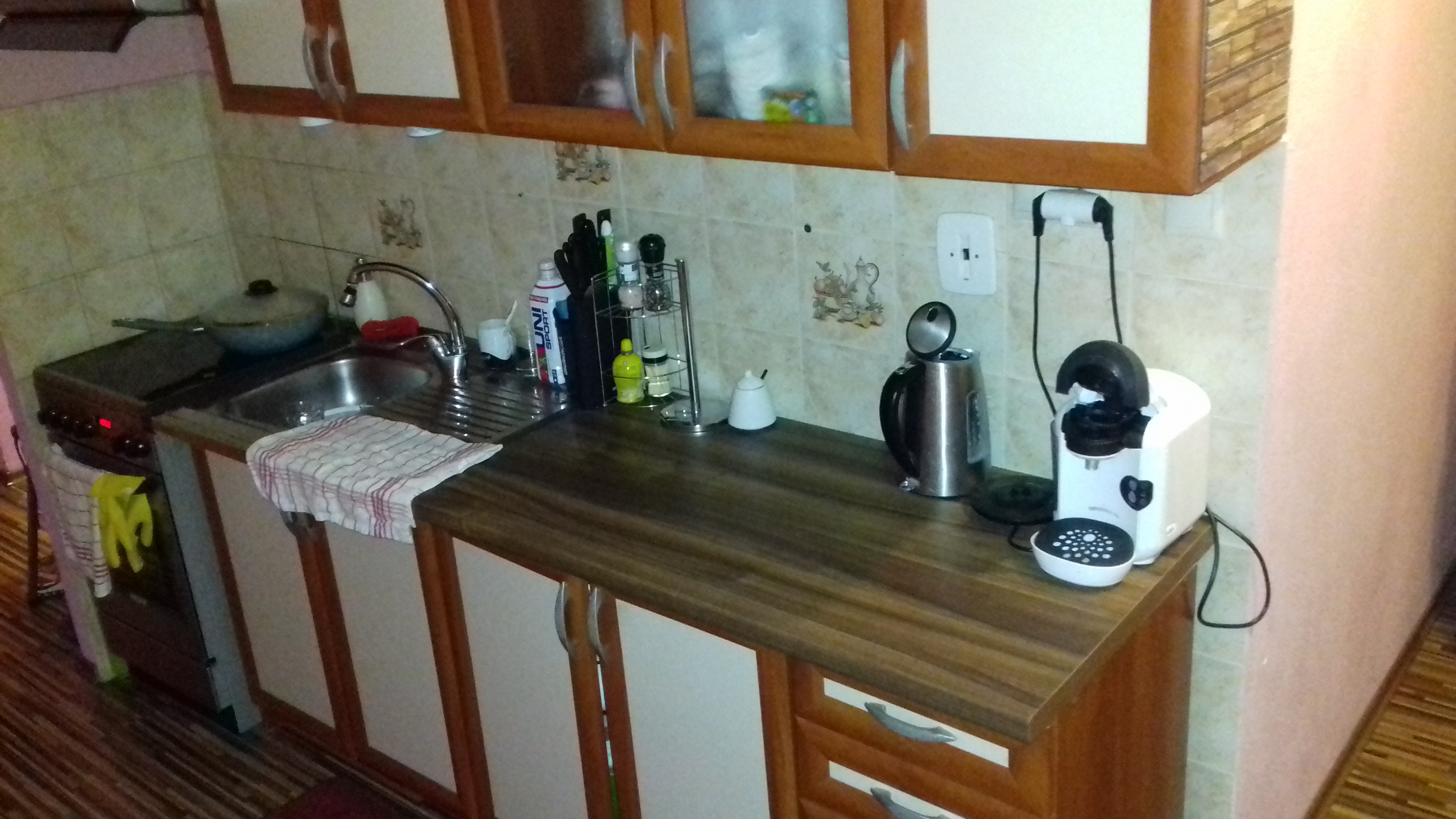 Vielen Dank für Ihre Aufmerksamkeit